A  PRESENTATION  REPORT ON
   “BLOOD PATHOLOGY”
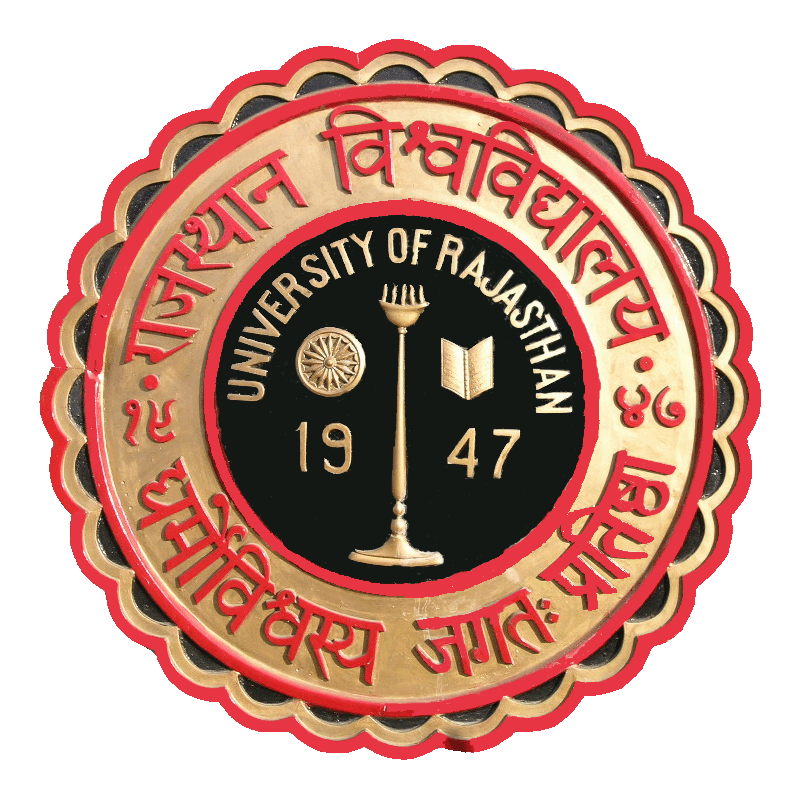 SUBMITTED TO :-
UNIVERSITY OF  RAJASTHAN, JAIPUR
M.Sc. Final yr. (2010-11)
IN
BIOTECHNOLOGY
:-      SUBMITTED BY:-
hanuman lal kumawat
M.Sc. Biotech.(int.)
               Final  year
About Hospital Lab
A Hospital Lab is a place where blood and other biological fluid is collected, tested and Resulted for pathology and diseses.
INTRODUCTION
A blood test is a lab analysis performed on a blood  sample that is usually extracted from a vein in the arm using a needle, or via fingerprick.
Types of blood tests
Biochemical  analysis
Molecular  analysis
Cellular  analysis
OBJECTIVE
To analysis blood compositions for prevention of  blood dieses.
Process of blood sample collection
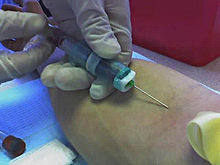 Blood sample collection performed using a vacationer

   Blood is drawn from a vein (venipuncture), usually from the inside of the elbow or 
the back of the hand.
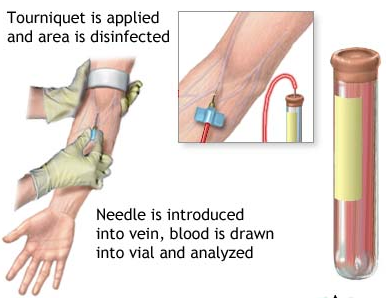 Involving Tests
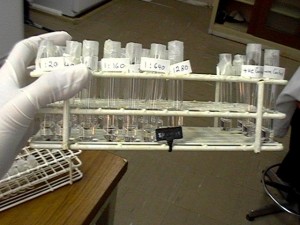 Complete blood count 
Blood culture
Blood film
Platelet count
Glucose test - blood
Widal Test 
ELISA
Ammonium Ion
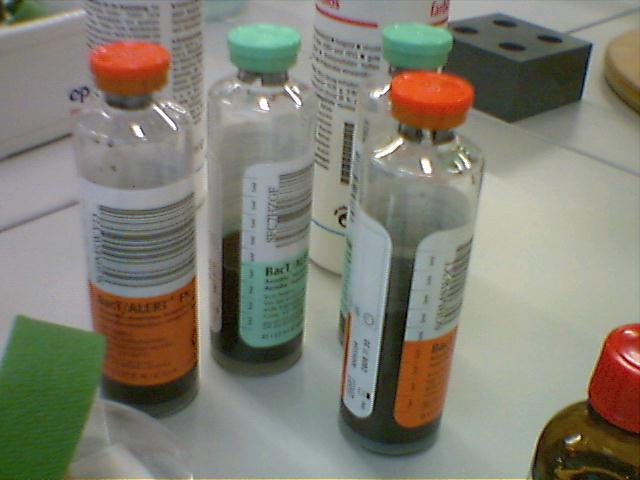 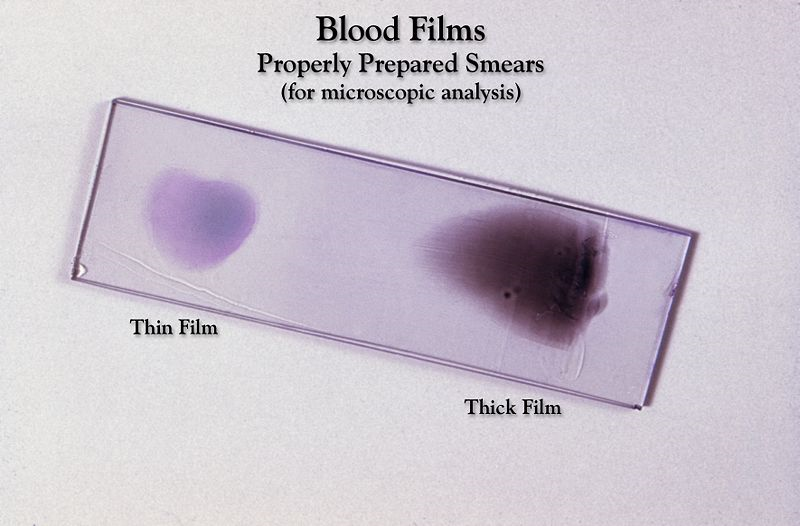 RESULTS of
Complete blood count:-  
WBCs: 4,500–11,000 per microliter, RBCs: 4.2–5.0 million per microliter, Hemoglobin: 12–15 g/dL Hematocrit: 35–47% , Platelets: 150,000 per microliter.
Blood culture
Microbes not observed 
Platelet count
   150,000 to 400,000 platelets per microliter 
Glucose test – blood
    100 and 125 mg/dL
RESULTS for Normal Blood
Widal Test 
   IgM ratio 1: 160  IgG ratio 1:40 
ELISA
    Antigens not faund
Ammonium Ion
    Not present
CONCLUSION
Any Abnormal Results Mean patient have a blood disorder.
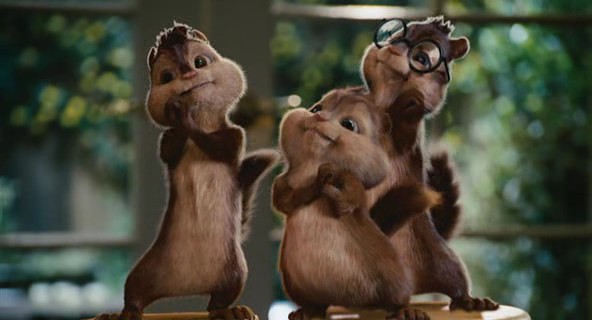 Thank You For Sincerely Paying Attention…